Keskimaan aluekiekko Naiset & tytöt
Maksuton kehonkyky- ja jääharjoitustapahtuma:
Joka kuun (ensimmäinen) maanantai Kuortaneen Urheiluopistolla! 
Starttitapahtuma Ma 5.9 / U14 -> Naiset / Kokoontuminen Klo 18.00 jäähallilla

Muut tapahtumakuukaudet (alustava)
Lokakuu		Naiset & U18 /  U16 (07-09)
Marraskuu		Naiset & U18  /  U16 (07-09)  / (+ U10 – U13)
Joulukuu		Naiset & U18  /  U16 (07-09)  / (+ U10 – U13)
Helmikuu		Naiset & U18  /  U16 (07-09)  / (+ U10 – U13) 
Maaliskuu		Naiset & U18  /  U16 (07-09)  / (+ U10 – U13)
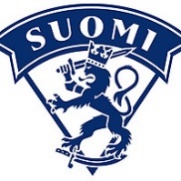 Tarkemmat aikataulut ja ilmoittautuminen nimenhuuto.com ; Liity tästä
Lataa nimenhuuto app ja saat kaikki alueen maksuttomat tapahtumat puhelimeesi!